সবাইকে শুভেচ্ছা
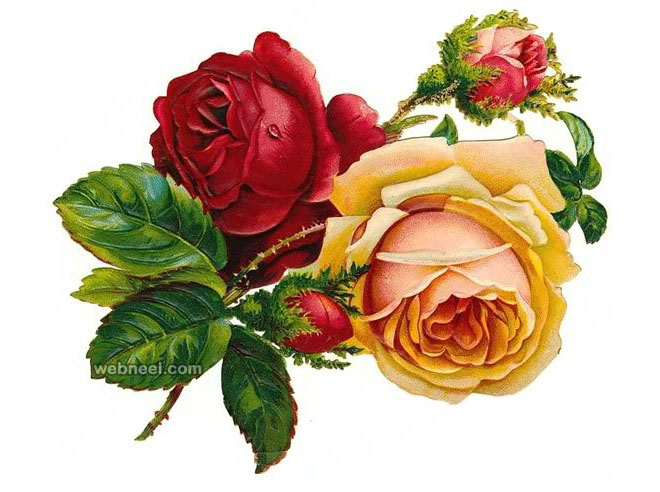 Lm Ashab Uddin Ridoy
পরিচিতি
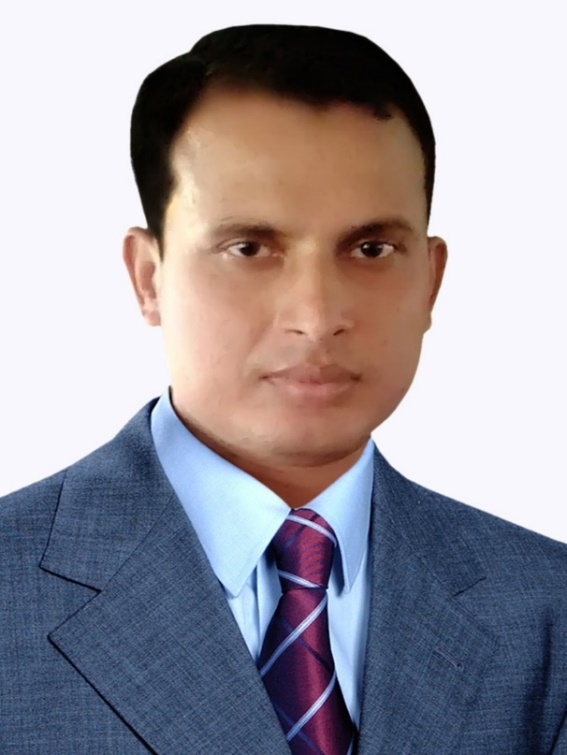 পাঠ
শিক্ষক
শ্রেণি: নবম
বিষয়ঃ ব্যাংকিং
অধ্যায়: সপ্তম 
পাঠঃ শেয়ার,বন্ডও ডিবেঞ্চার
সময়ঃ
তারিখঃ
এল.এম আছহাব উদ্দিন হৃদয়
সহকারি শিক্ষক
পেকুয়া বালিকা উচ্চ বিদ্যালয়
Lm Ashab Uddin Ridoy
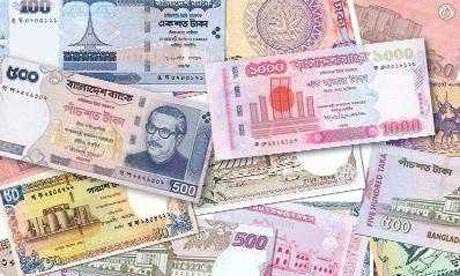 সঞ্চয়ের ভান্ডার
মূল্যের বাহন
বিনিময়ের মাধ্যম
Lm Ashab Uddin Ridoy
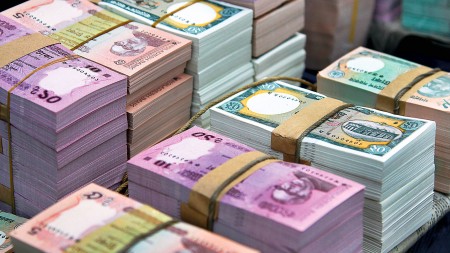 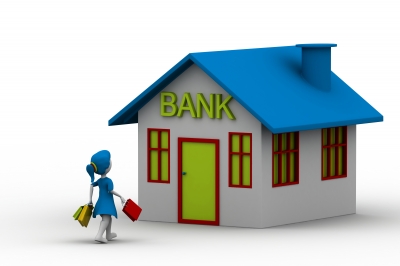 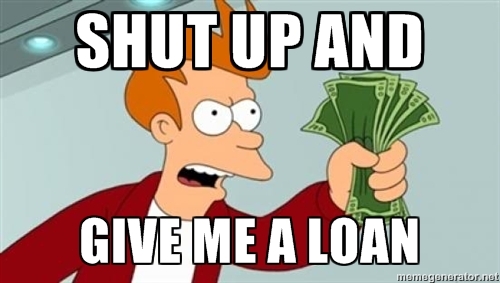 সুদের বিনিময়ে ঋণ
১০%সুদ
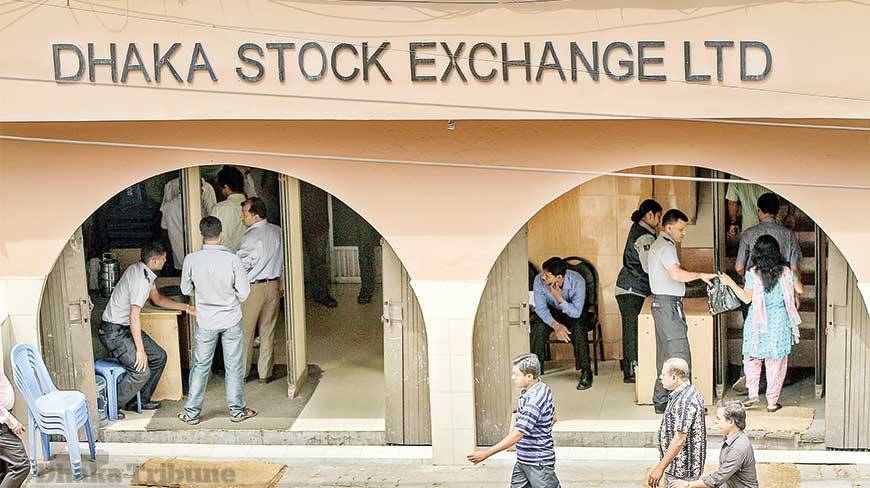 লাভের হার অনিশ্চিত
Lm Ashab Uddin Ridoy
আজকের পাঠ
শেয়ার, বন্ড এবং ডিবেঞ্চার
Lm Ashab Uddin Ridoy
শিখনফলঃ
এই পাঠ শেষে শিক্ষার্থীরা-
১. শেয়ার, বন্ড ও ডিবেঞ্চার কী তা বলতে পারবে।
২. বন্ড ও ডিবেঞ্চারের তুলনামূলক পার্থক্য নির্ণয় করতে পারবে। 
৩. বিনিয়োগের ক্ষেত্রে সঠিক সিদ্ধান্ত গ্রহণের বিষয়ে মতামত দিতে পারবে।
Lm Ashab Uddin Ridoy
ধারণা
কোম্পানি কর্তৃক ইস্যুকৃত সাধারণ শেয়ার, অগ্রাধিকার শেয়ার, বন্ড ও ডিবেঞ্চার এসব অর্থায়নের হাতিয়ার বিনিয়োগকারীদের জন্য বিনিয়োগের উৎস হিসেবে বিবেচিত হয়।
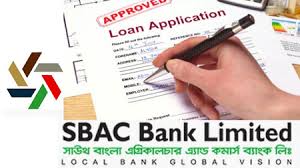 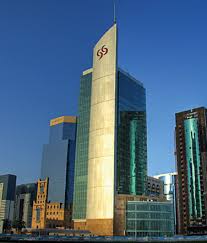 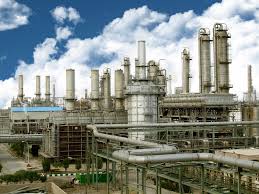 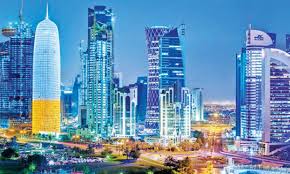 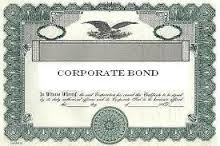 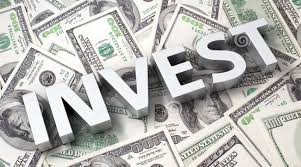 Lm Ashab Uddin Ridoy
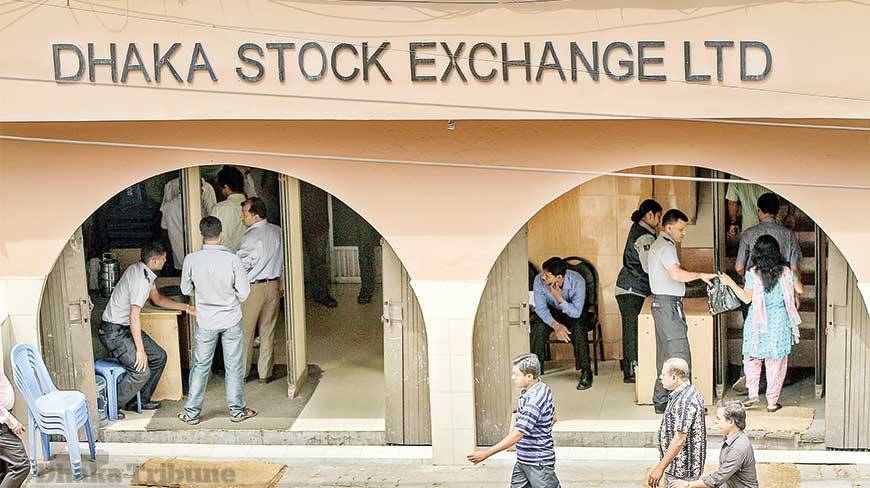 শেয়ের বাজার
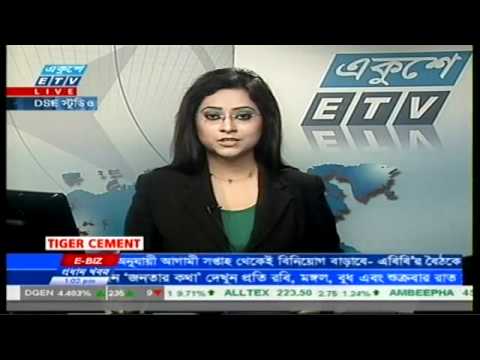 শেয়ারের মূল্যের ওঠানামা
Lm Ashab Uddin Ridoy
ইউনিলিভার বাংলাদেশ লিঃ
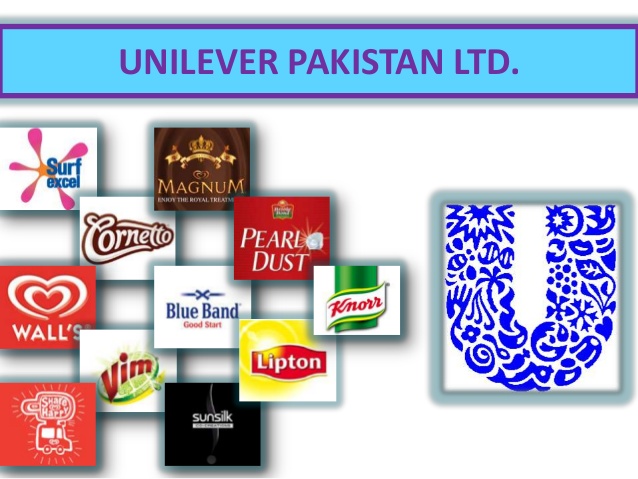 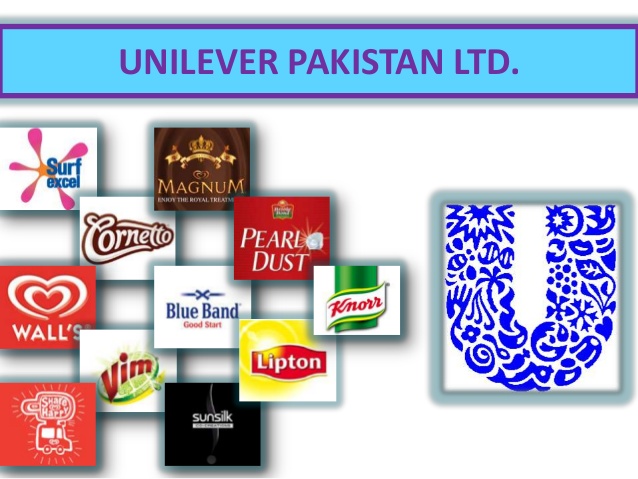 Lm Ashab Uddin Ridoy
মূলধনের ক্ষুদ্র অংশ
শেয়ার হোল্ডাররা কোম্পানির মালিক
শেয়ার
ঝুকিঁপূর্ণ বিনিয়োগ
বিনিয়োগের হাতিয়ার
Lm Ashab Uddin Ridoy
বন্ড
যে দলিল বা চুক্তিপত্রের মাধ্যমে কোম্পানি বিনিয়োগকারীদের থেকে ঋণ মূলধন সংস্থান করে, তাকে বন্ড বলে।
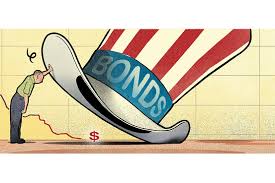 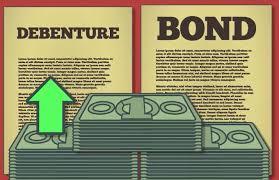 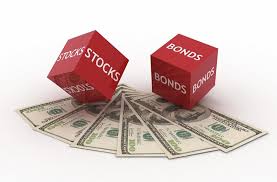 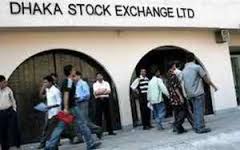 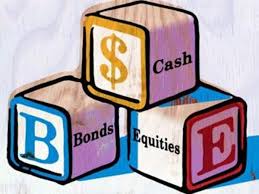 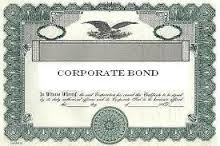 Lm Ashab Uddin Ridoy
বন্ডের বৈশিষ্ট্য
Lm Ashab Uddin Ridoy
বন্ডের সুবিদা ও অসুবিদা সমূহ
Lm Ashab Uddin Ridoy
ডিবেঞ্চার
ডিবেঞ্চার হচ্ছে সাধারনত বড় স্বনামধন্য কোম্পানি কর্তৃক ইস্যুকৃত জামানত বিহীন বিনিয়োগ হাতিয়ার যার মাধ্যমে কোম্পানি বিনিয়োগ কারীদের কাছ থেকে ঋণ মূলধন সংস্থান করে।
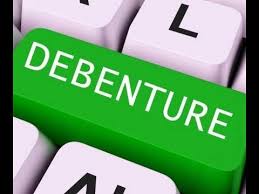 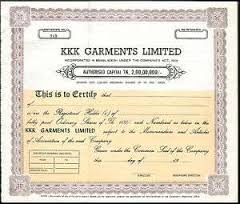 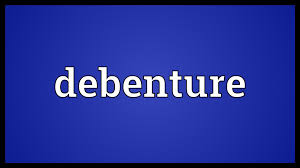 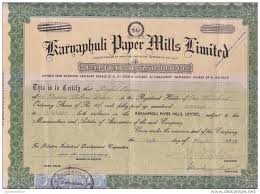 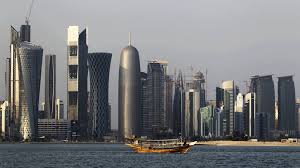 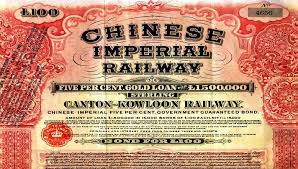 Lm Ashab Uddin Ridoy
ডিবেঞ্চারের সুবিদা ও অসুবিদা সমূহ
Lm Ashab Uddin Ridoy
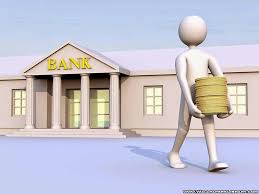 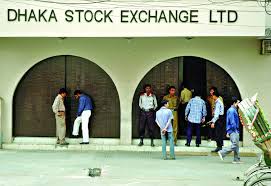 বন্ড ও ডিবেঞ্চারের পার্থক্য
Lm Ashab Uddin Ridoy
আছে
আছে
আছে
আছে
Lm Ashab Uddin Ridoy
দলীয় কাজ
একজন নতুন বিনিয়োগকারী হিসেবে তুমি বন্ড ও ডিবেঞ্চারের মধ্যে কোনটি বেছে নেবে? কেন বেছে নেবে তা ব্যাখ্যা কর।
Lm Ashab Uddin Ridoy
মূল্যায়ন
শেয়ার কী? 
বন্ড কী?
 ডিবেঞ্চার কী?
 বন্ডের সুবিধা ও অসুবিধাগুলো উল্লেখ কর।
 ডিবেঞ্চারের সুবিধা ও অসুবিধাগুলো উল্লেখ কর।
  বিনিয়োগকারীদের দৃষ্টিকোণ থেকে বন্ডের বৈশিষ্ট্য গুলো কী কী?
 বন্ড ও ডিবেঞ্চারের পার্থক্য নির্ণয় কর।
Lm Ashab Uddin Ridoy
বাড়ির কাজঃ

 তোমার বাবার কাছে থাকা ১০ লক্ষ টাকা কোথায় বিনিয়োগ করা উচিত বলে তুমি মনে কর এবং কেন?
Lm Ashab Uddin Ridoy
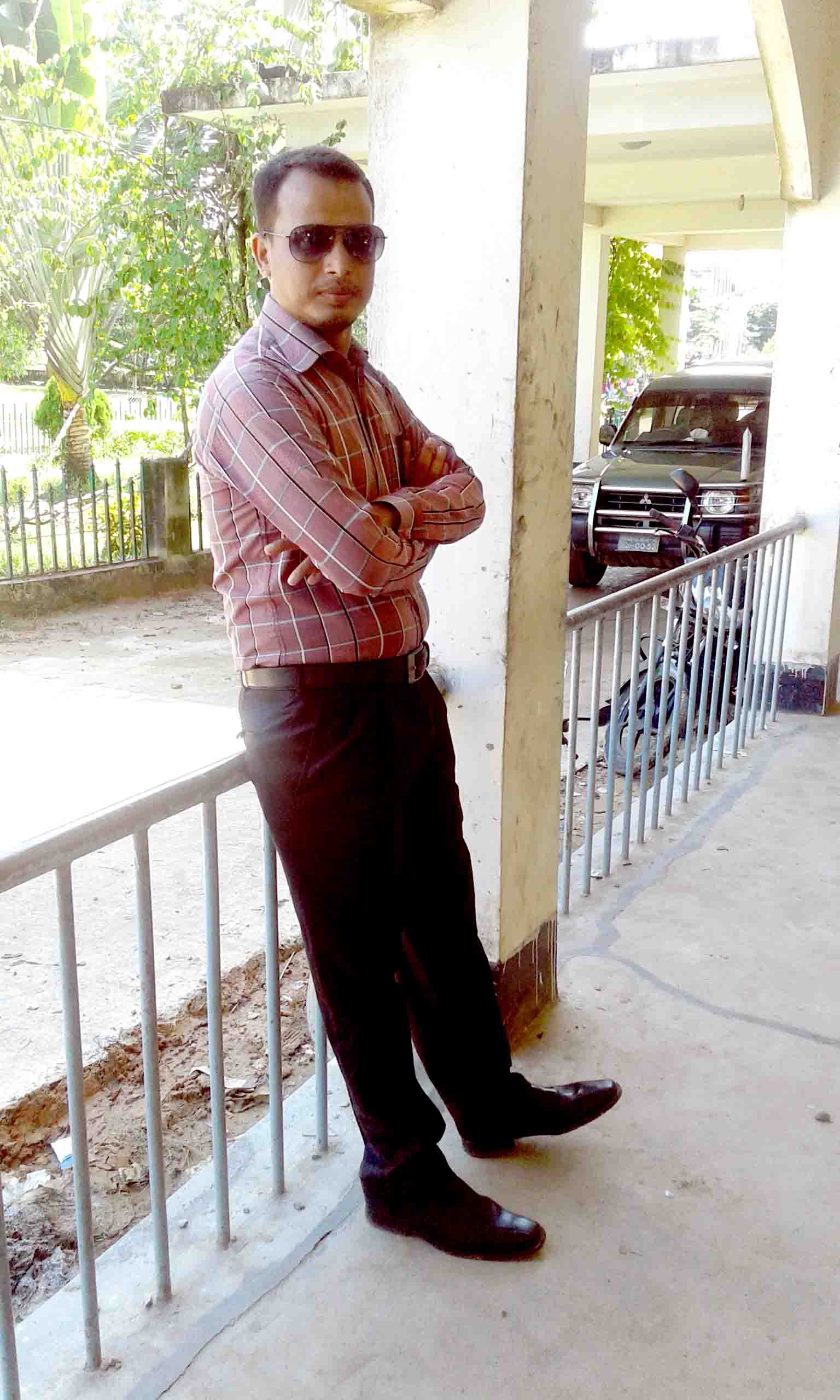 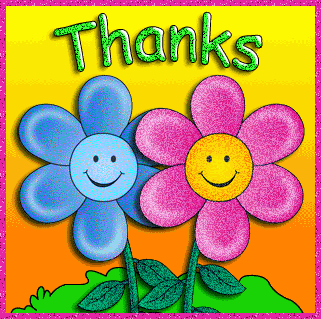 Lm Ashab Uddin Ridoy